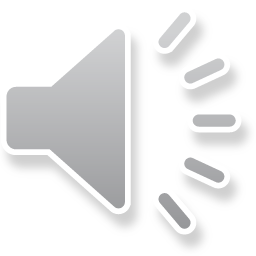 CLEAN DESIGN
CREATIVE
CREATIVE
MINIMAL DESIGN
easily
easily
TITLE ANIMATION
TITLE ANIMATION
UNIQUE TITLE
TYPOGRAPHIC
TYPOGRAPHIC
EXCLUSIVELY
EXCLUSIVELY
READY FOR USE
READY FOR USE
TITLE PROJECT
GRAB IT NOW
GRAB IT NOW